Sensitivity of CCl4 retrievals towards tropospheric height (tropopause)
Ivan Ortega 
NCAR
June 2016
Current observation of CCl4
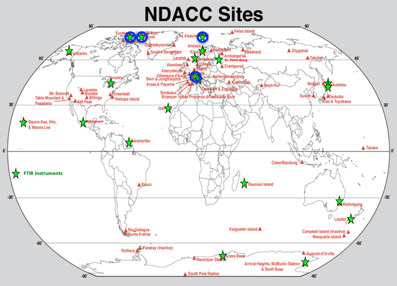 The observations at all sites show a general decrease trend of CCl4:

Arctic: Ny Alesund, Eureka, Thule    :   Column trend: -0.81 ± 0.13
Mid Latitude: Junfraujoch                 :    Column trend: -1.23 ± 0.03
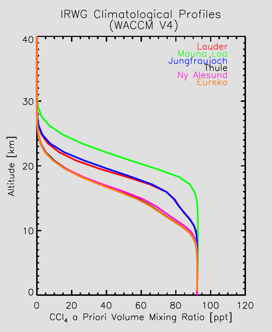 Currently, CCl4 mean profiles from WACCM climatology (1980 – 2020) are used for aPriori in the inversion. 

The goal of the sensitivity study:

To estimate whether the tropospheric height plays an important role in the total column burden retrieved. In other words: is the annual variability of the tropospheric height important in the retrieval of CCl4?
Variability of tropospheric height (TH)
The TH (tropopause height) data provided by NCEP & interpolated to the sites. Upper plots are all days, lower are monthly.
Thule
Ny Alesund
MLO
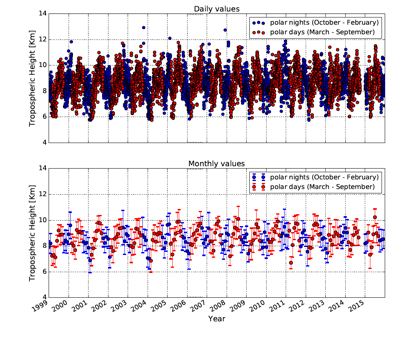 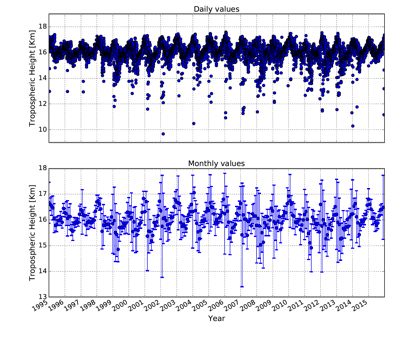 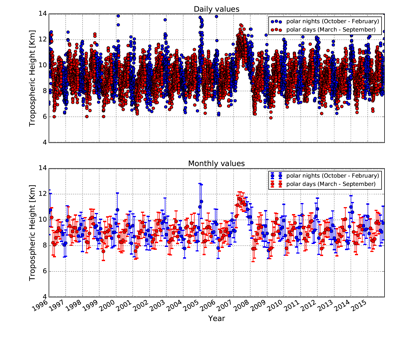 The TH during polar nights (October – February) is represented in blue
The TH during polar days (March – September) is represented in red
Upper plots are daily values and lower plots are monthly values

- The magnitude of the TH in Thule and Ny Alesund is roughly similar -between the two Artic sites
Note the TH enhancement in Ny Alesund in 2007
In general, the TH is lower in March and larger in Aug-Sep
For comparison with the tropics MLO is shown
How does NCEP TH compare with dynamic TH?
NCEP TH is has been compared with dynamical tropopause (Zangl & Hoinka, J. Climate, 14, 3117–3139, 2001. ) for observation days only in Thule
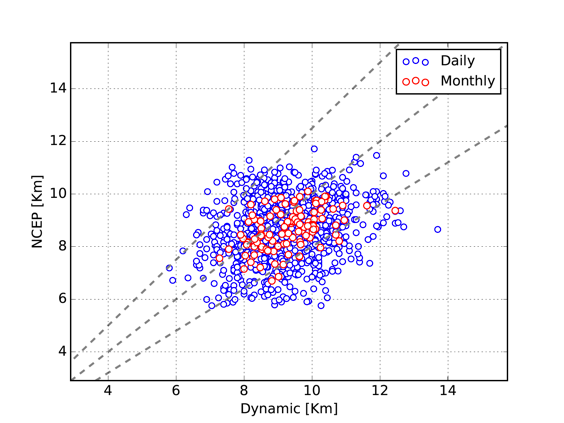 Rough linear correlation
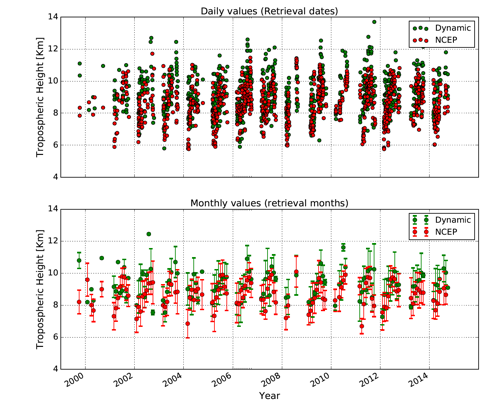 x1.2
1:1
x0.8
The NCEP TH is red and Dynamic TH is green 
Upper plots are daily values and lower plots are monthly values

The order of magnitude of both THs is very similar. The dynamic TH is generally greater then NCEP
SFIT4 sensitivity study: the approach
15th March 2006 has been chosen for a case with low TH (6.25 km) - see plot below
23rd September 2006 has been chosen for a case with high TH (10.5 km) - see plot below
Apriori constant profile used to retrieve CCl4 (WACCM)
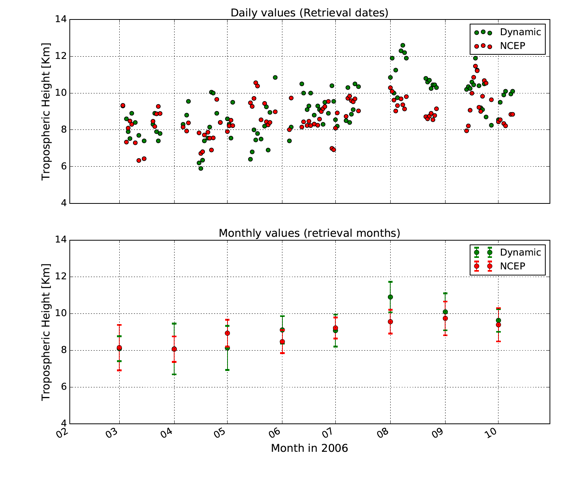 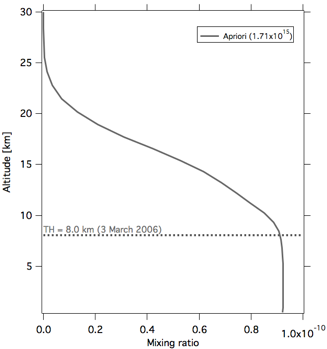 23 Sep
15 April
The apriori profile roughly has a TH of 8.0, which would correspond to March, e.g, 3 March 2006 (see right plot)
To see changes whether the TH plays an important role in the total column burden the standard apriori profile (left plot)
has been shifted down (6.25 km, 15 April) and up (10.5 km, 23 Sep) and the retrievals are performed.
SFIT4 sensitivity study: results
Retrieved column: retrieved profiles using the standard apriori (continuous lines) and shifted apriori (dotted lines).
aPriori column : the standard apriori (WACCM, grey) has been shifted up (blue) and down (green)
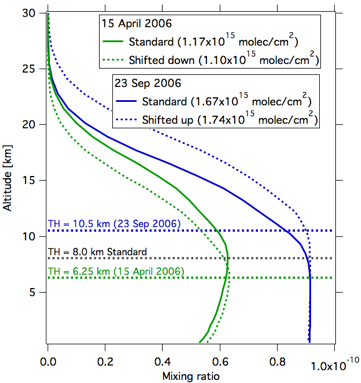 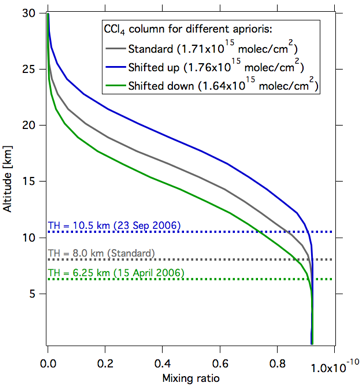 SFIT4
Summary
Remarks
The annual cycle of the tropopause in Thule shows values from about 6 km (March) to 12 km (Aug-Sep).

The annual cycle of the tropopause in Ny Alesund shows values from about 6.5 km (March) to 12 km (Aug-Sep).

The comparison of NCEP and dynamical tropopause shows general good agreement.

The standard apriori profile of CCl4 with a TH of about 8 km has been shifted up (September) and down (April) and used to test the sensitivity of the retrieval:

The change in the retrieved CCl4 column is small, about +4% when the TH is shifted up (summer / 2.5 km) and about -6% when the TH is shifted down (winter / 1.5 km)